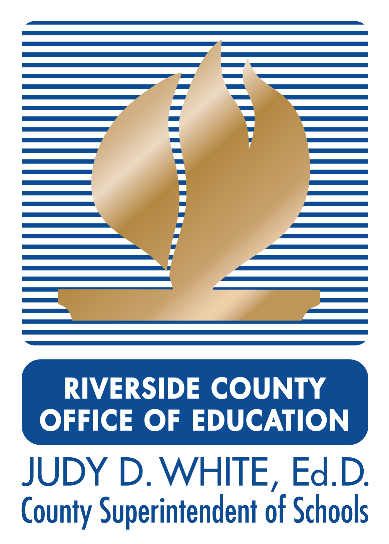 Getting the Most of Your Graduate Program
December 5, 2018

Dr. Pedro Caro
Coordinator, College and Career Readiness
Riverside County Office of Education
(951) 826-6323  I pcaro@rcoe.us
For Interns
Data to look for at placement
Interview questions about data
What data can you impact now?
Performance task around data
For Interns
Start doing your research

Networking opportunities

Build your portfolio

Connect your assignments

Get in the classroom

Learn the ASCA National Model
For Interns
Performance Tasks

CHKS

SARC